Тема: «Род имён существительных»
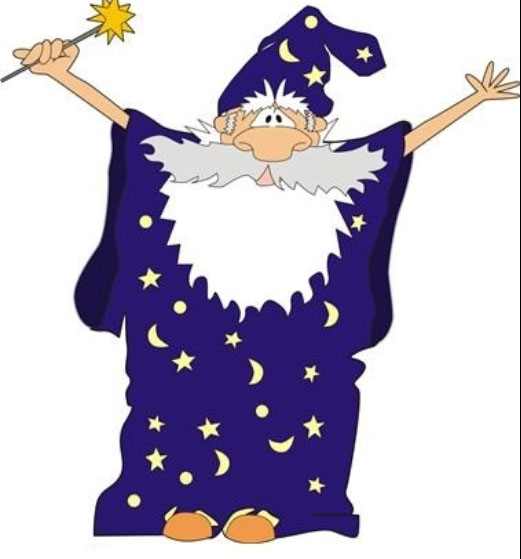 в
а
е
д
ч
и
о
к
Девочка
Весёлая, игривая, красивая, здоровая
Весёлая девочка 
играет в мяч
Молодость
доброта
деловой
друг
написать
Лондон
Местоимения
он         мой
она       моя
оно        моё
твоё       свои
мною     вами
Лопата, газета, письмо, 
Москва, заяц, ворона, 
воробей.
Здравствуй, мой любимый друг Оля! Я часто вспоминаю нашу встречу в вашем доме. Твой добрый мама угощала меня пирогами. А твоя умный папа учил меня играть в лото. Твоя милая дедушка рассказывал о своей молодости. Я полюбил Россию и русских людей за их доброту. Ваша Майкл.
Женский род запомню я и скажу: она моя
Ж.р., ед. ч.
И запомню род мужской и опять скажу: он мой
М.р., ед. ч.
Средний род оно моё
Это правило моё!
С. р., ед. ч.